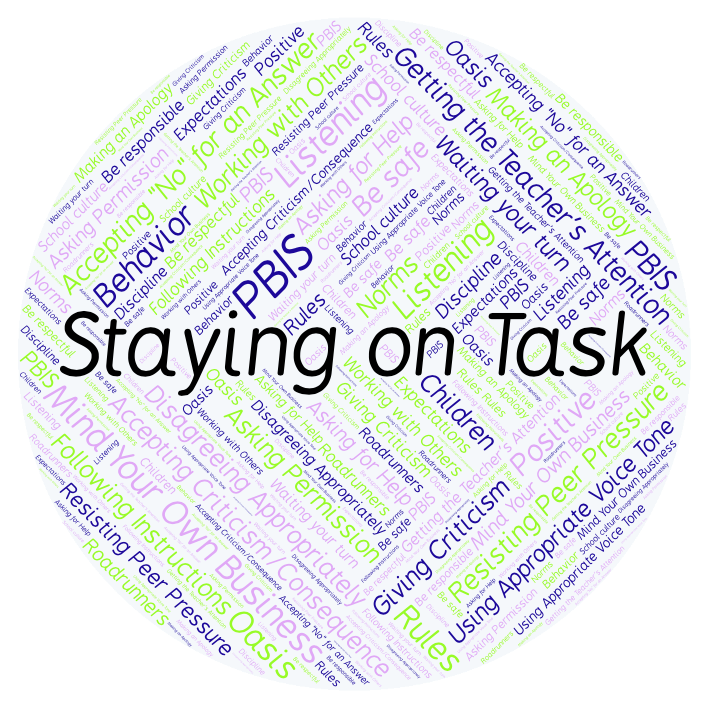 PBIS Social Skills
Day 1
Staying on Task
What are some things that make it difficult to stay on task?
To respond to the prompt, scan the QR code to the right from the Padlet app or click here.
Once you have opened the Padlet, click on the plus sign ( + ) in the bottom right hand corner and enter your response.
Look around the Padlet to see what others have said.
Staying on Task
This week we are going to talk about Staying on Task.
Let’s learn the five steps all students must do to stay on task.
Staying on Task
Step 1: Look at your task or assignment.
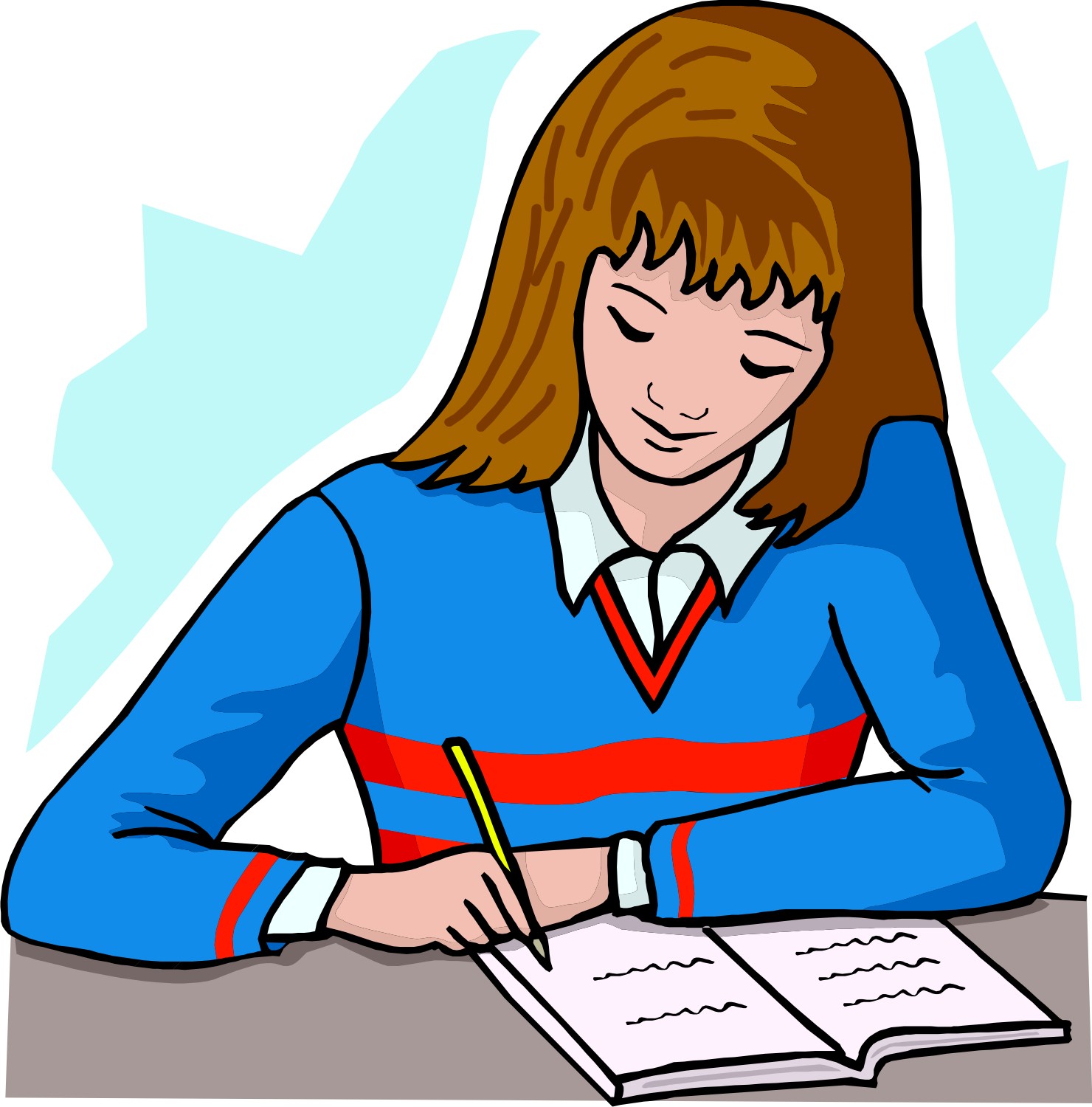 Staying on Task
Step 2: Think about the steps needed to complete the task.
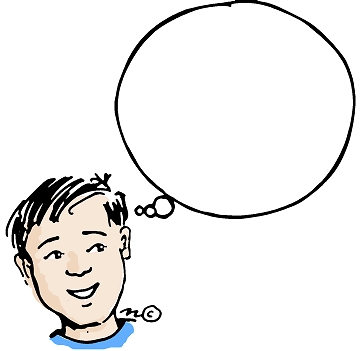 What are my
 next steps?
Staying on Task
Step 3: Focus all of your attention on the task.
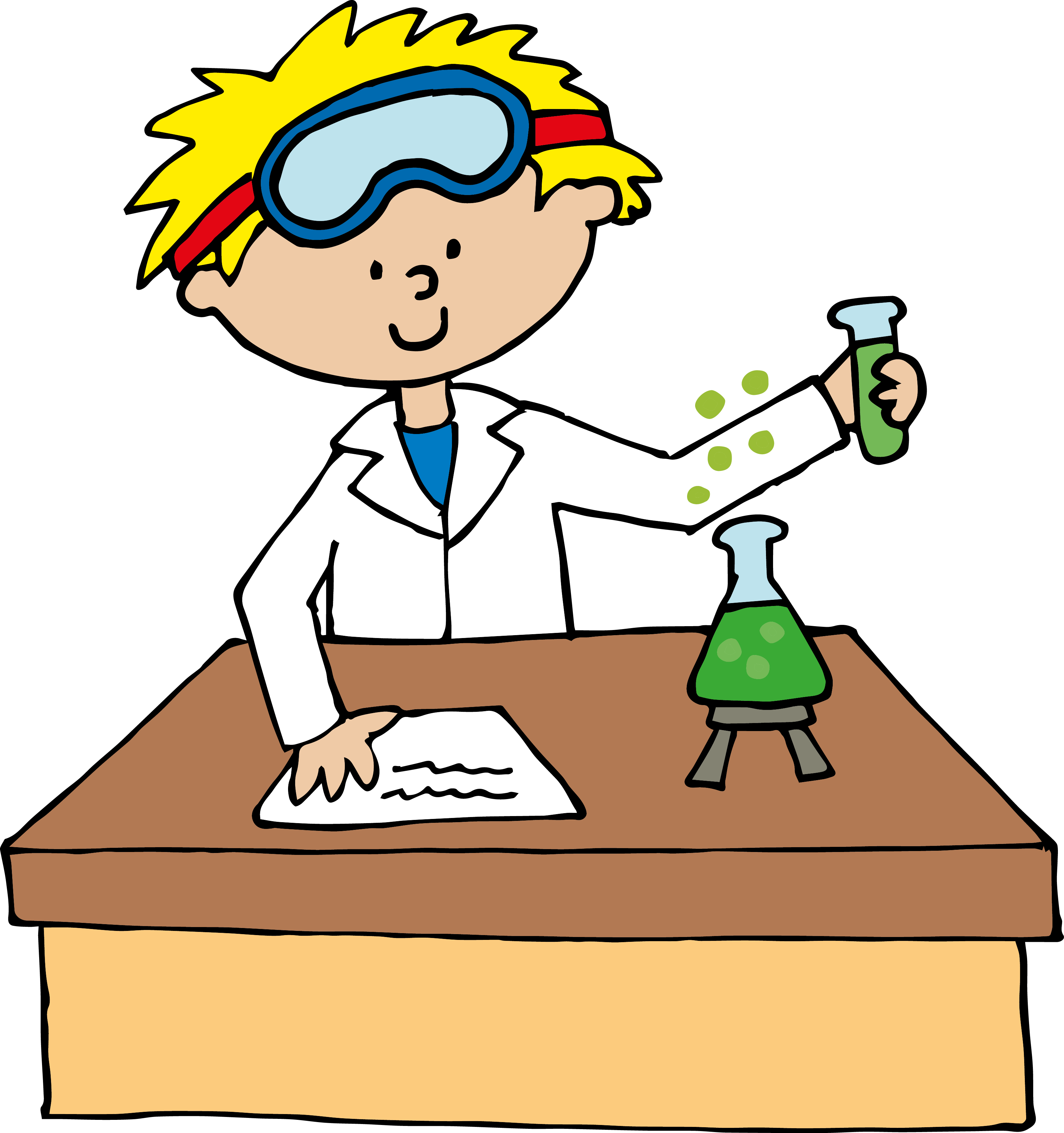 Staying on Task
Step 4: Stop working only when instructed.
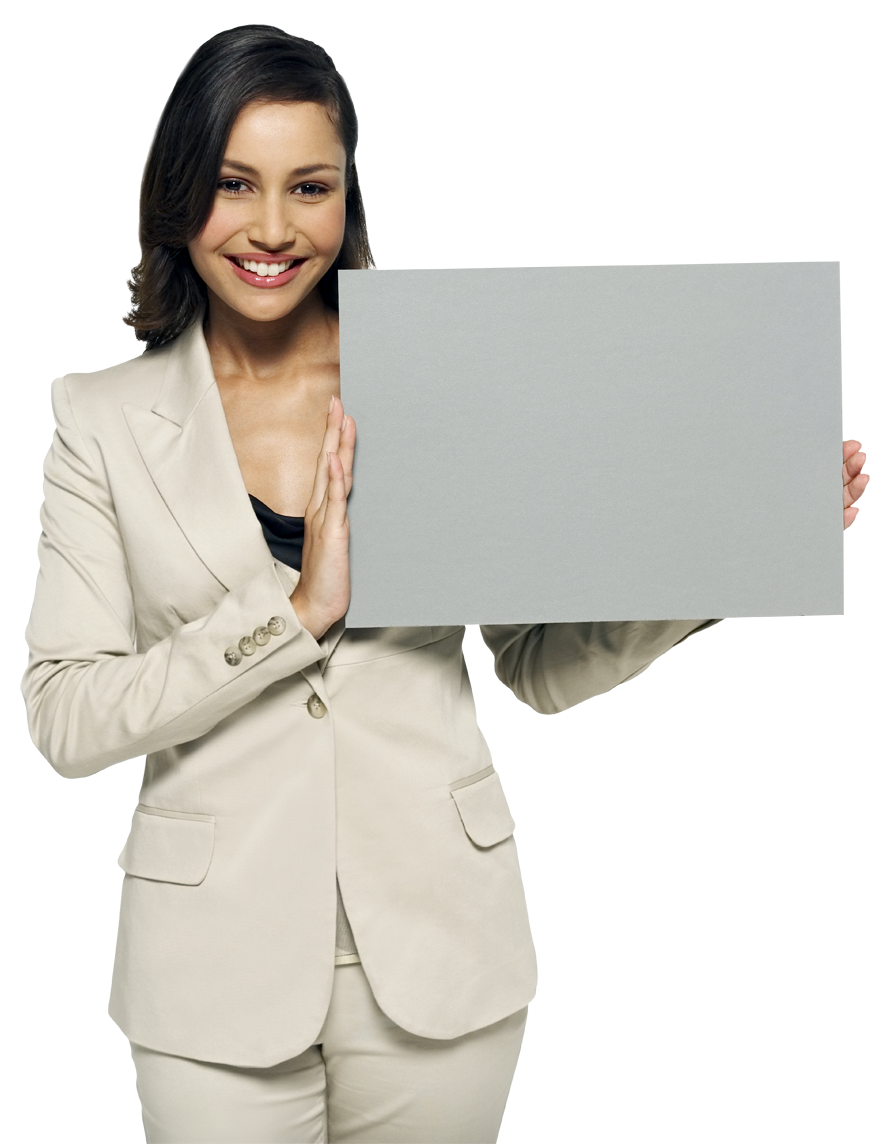 Keep
Working!
Staying on Task
Step 5: Ignore distractions and interruptions.
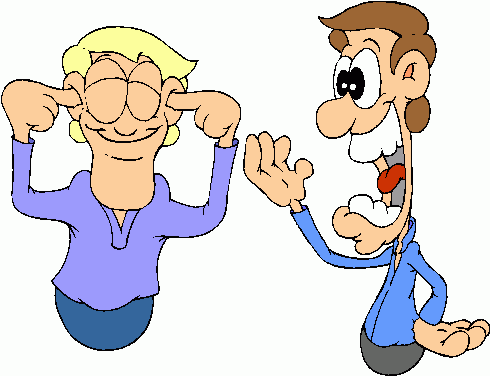 Staying on Task
We will be practicing these steps all week.
When you are able to demonstrate Saying on Task appropriately you have a better chance of completing your assignments on time.
Staying on Task
Project of the Week
Work with your table group to create a calendar for next month with tips and reminders about staying on task.
Be sure to include:
The five steps for staying on task.
At least five reminders about what you can do to demonstrate the five steps.
Present the calendar to your class.